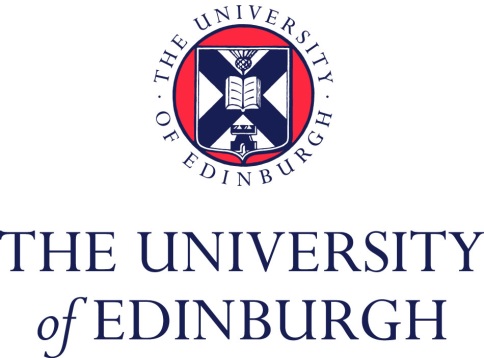 Developing and Using the 
Edinburgh Feedback Inventory
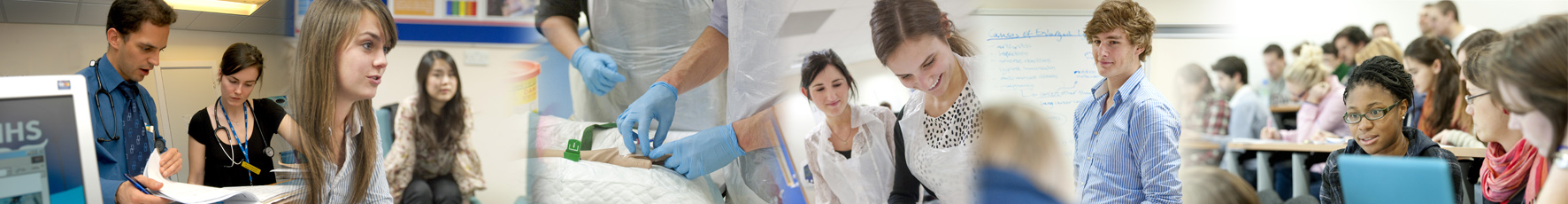 David Hope & Helen Cameron
Thursday 11th July 2013
Background and Purpose
Despite the importance of staff-to-student feedback few tools exist to rigorously evaluate it
Feedback does not consistently correlate with performance (Boehler et al. 2006, Parkes, Abercrombie and McCarty, 2012)
The Edinburgh Feedback Inventory (EFI) is an attempt to create a psychometrically robust and valid measure of what students value in feedback
Feedback – a broad concept
Many will argue for different definitions of feedback
We explicitly tested for multidimensionality through the use of a number of very different items
If different students want different things, this complicates feedback delivery
Delivery
20 statements issued to 273 students in 2012
This was revised down to a 10-item form that could be answered in 5 minutes or less
It was reissued in 2013 for a combined total of 422 undergraduates (response rate 52%) from the first, third, and fifth years of a medical degree
At the same time students answered a set of feedback questions developed elsewhere (Murdoch-Eaton and Sargeant, 2012)
Items – from ‘Very unimportant’ to ‘Very important’
Findings
The EFI was strongly unidimensional 
Parallel analysis indicated one factor, Cronbach’s alpha = .91
Scores on one question very strongly correlated on scores with another question
But there was variability between students
Mean = 4.18 SD = 0.60
The inventory seems to be a useful tool in determining how students rate the importance of feedback
Second set of items
* Indicates statistically significant differences between early years and later years. Red indicates questions where Leeds students answered more positively than Edinburgh students
Associations between items
Weak associations between EFI score and Q1 (r = .13) and Q2 (r = -.10)
Students who rate individual elements of feedback as important are only very slightly more likely to rate feedback as important overall
Those with a high rating of feedback are very slightly less likely to think they get enough feedback
Conclusions
Students rate feedback positively, but this is not universal
Students respond differently depending on whether they are asked about specific, concrete aspects of feedback or simply asked about feedback overall
Institutional differences may have a large effect
The unidimensional structure suggests students do not prioritise any individual aspect of feedback
Future work
Because non-anonymous data is available the dataset can easily be extended
We are currently adding entry data (how the student performed on admissions)
We also hope to re-issue the inventory so after five years we will have at least some students who have reported on three occasions
References
Boehler, M. L., Rogers, D. A., Schwind, C. J., Mayforth, R., Quin, J., Williams, R. G., & Dunnington, G. (2006). An investigation of medical student reactions to feedback: a randomised controlled trial. Medical Education, 40(8), 746-749. 
Parkes, J., Abercrombie, S., & McCarty, T. (2012). Feedback sandwiches affect perceptions but not performance. Advances in Health Sciences Education, 1-11. 
Murdoch-Eaton, D. and  Sargeant, J. (2012). Maturational differences in undergraduate medical students’ perceptions about feedback. Medical Education 46(7): 711-721.